Go to URL:  https://cs.signal.army.mil
Click on the Cyber Awareness Challenge “Mandated Annual IA Training”
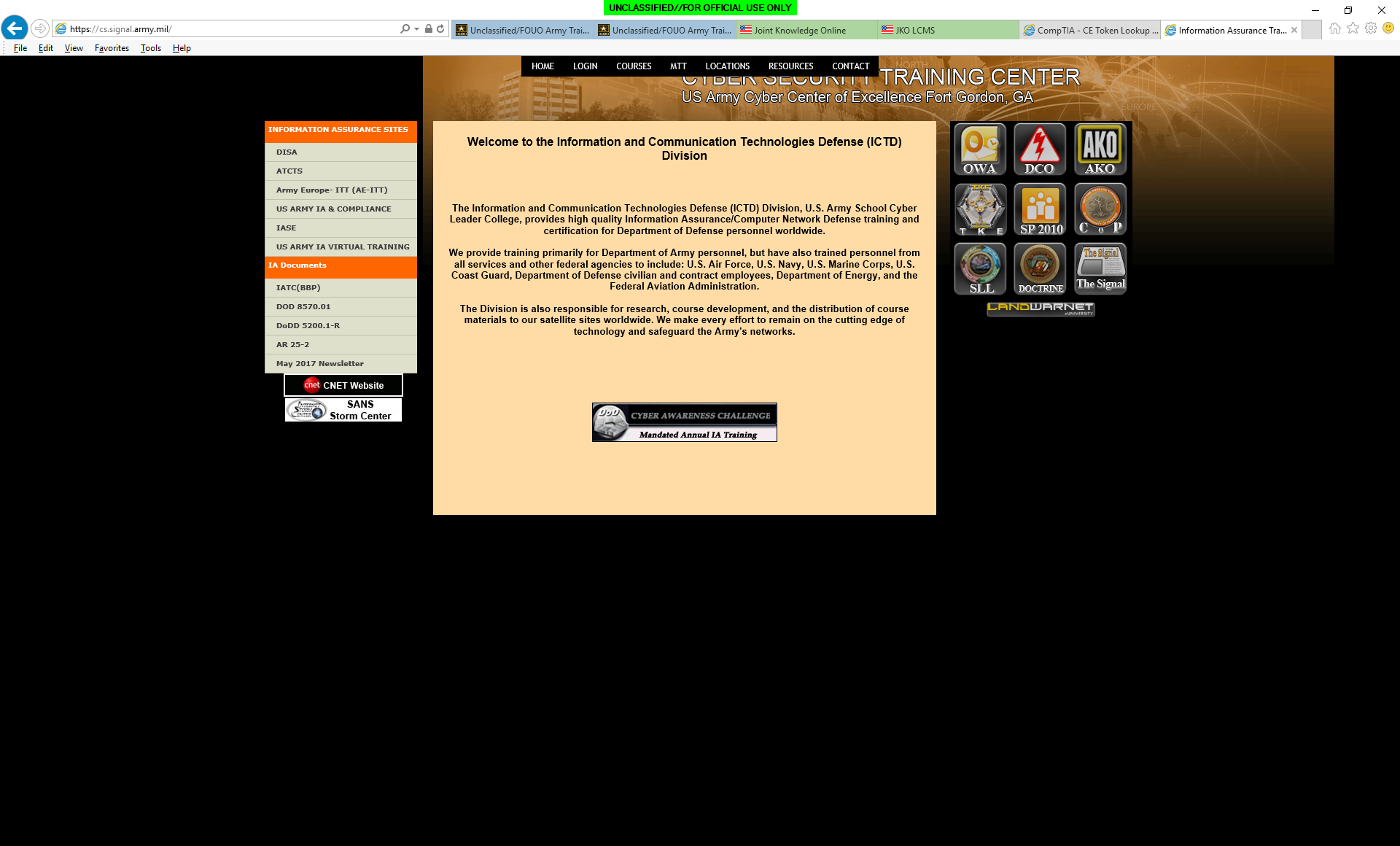 Click on “Login to take the DoD Cyber Awareness Challenge Training”
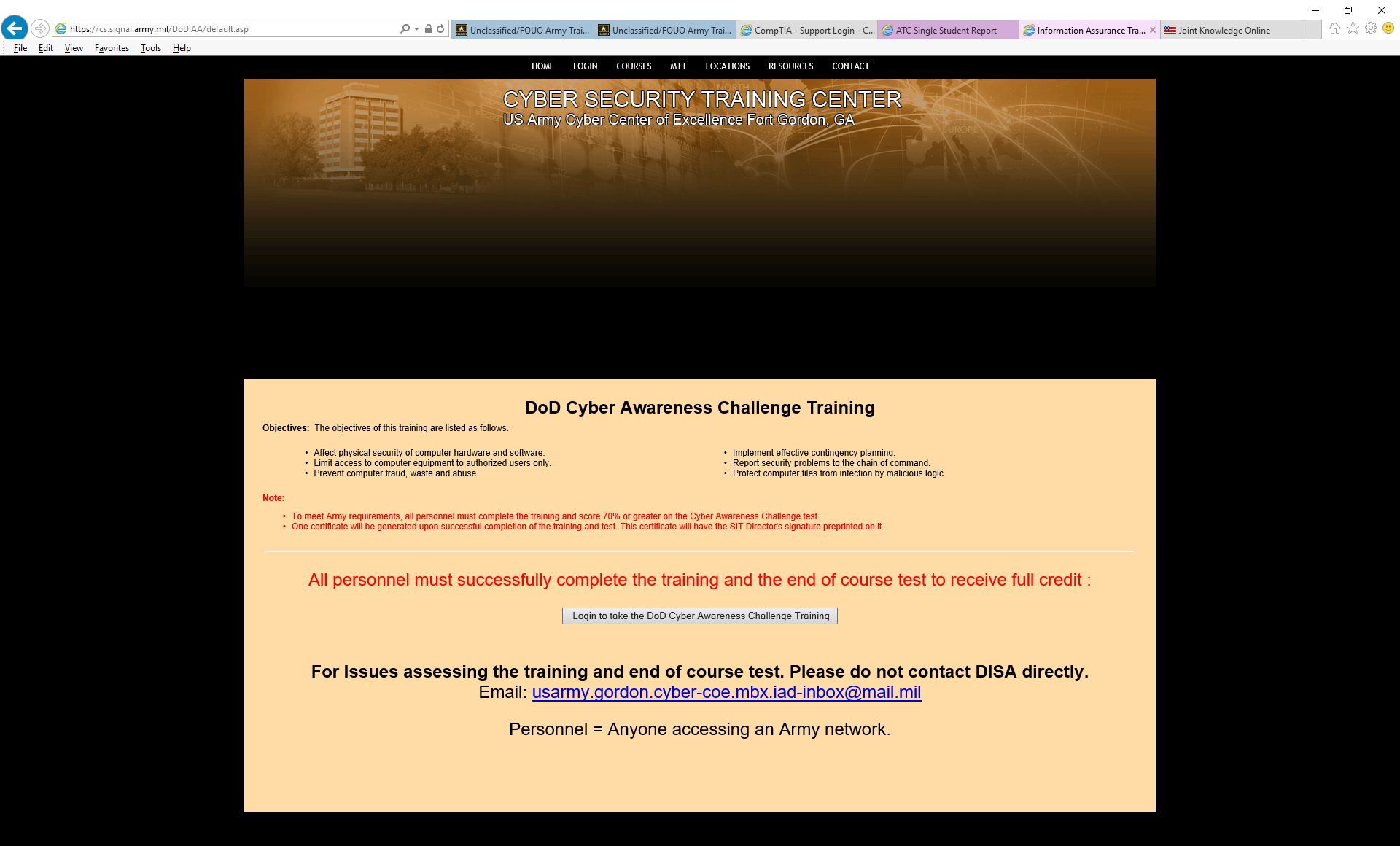 Click on “CAC Login”
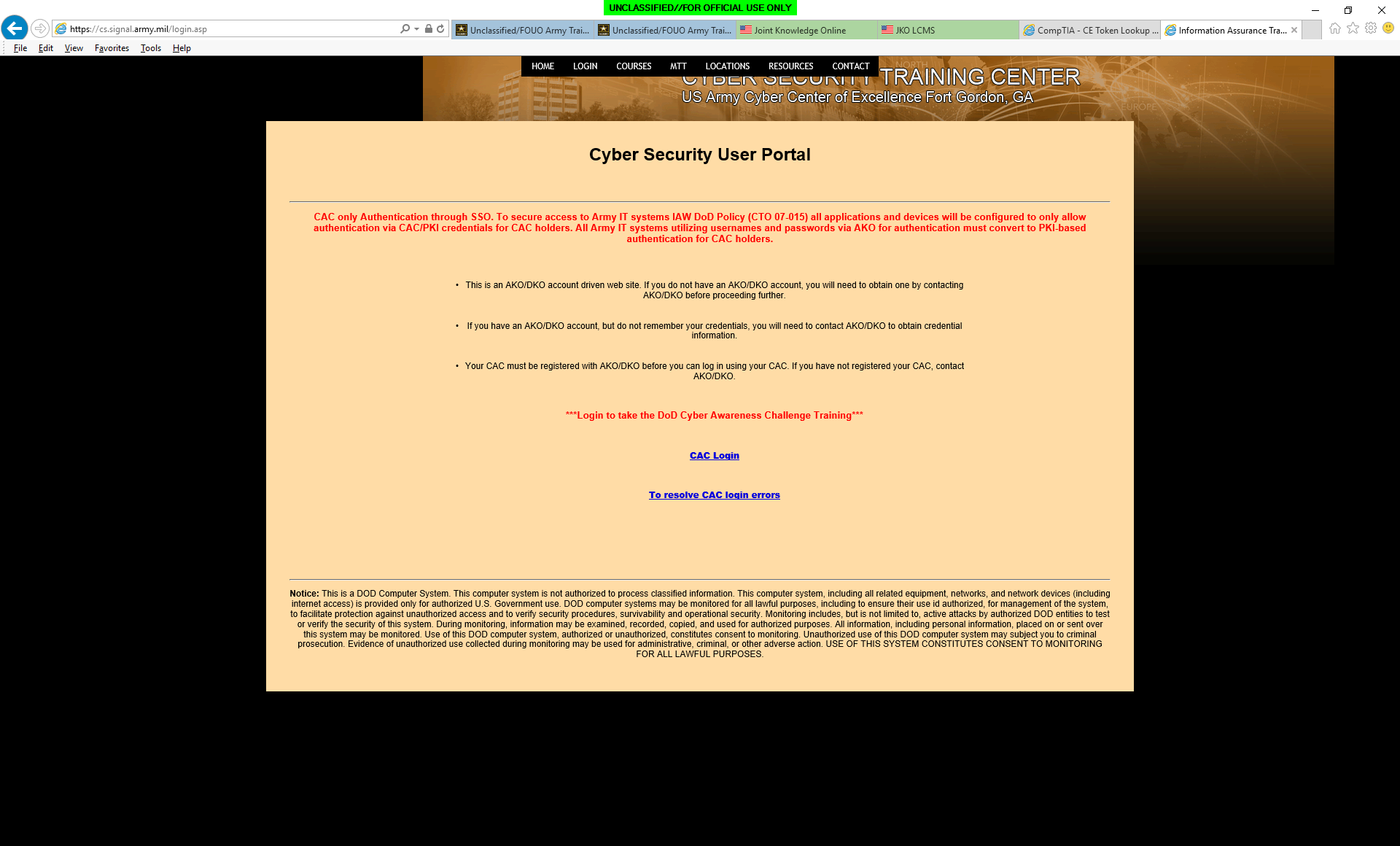 Complete the selection then click on “Confirm”
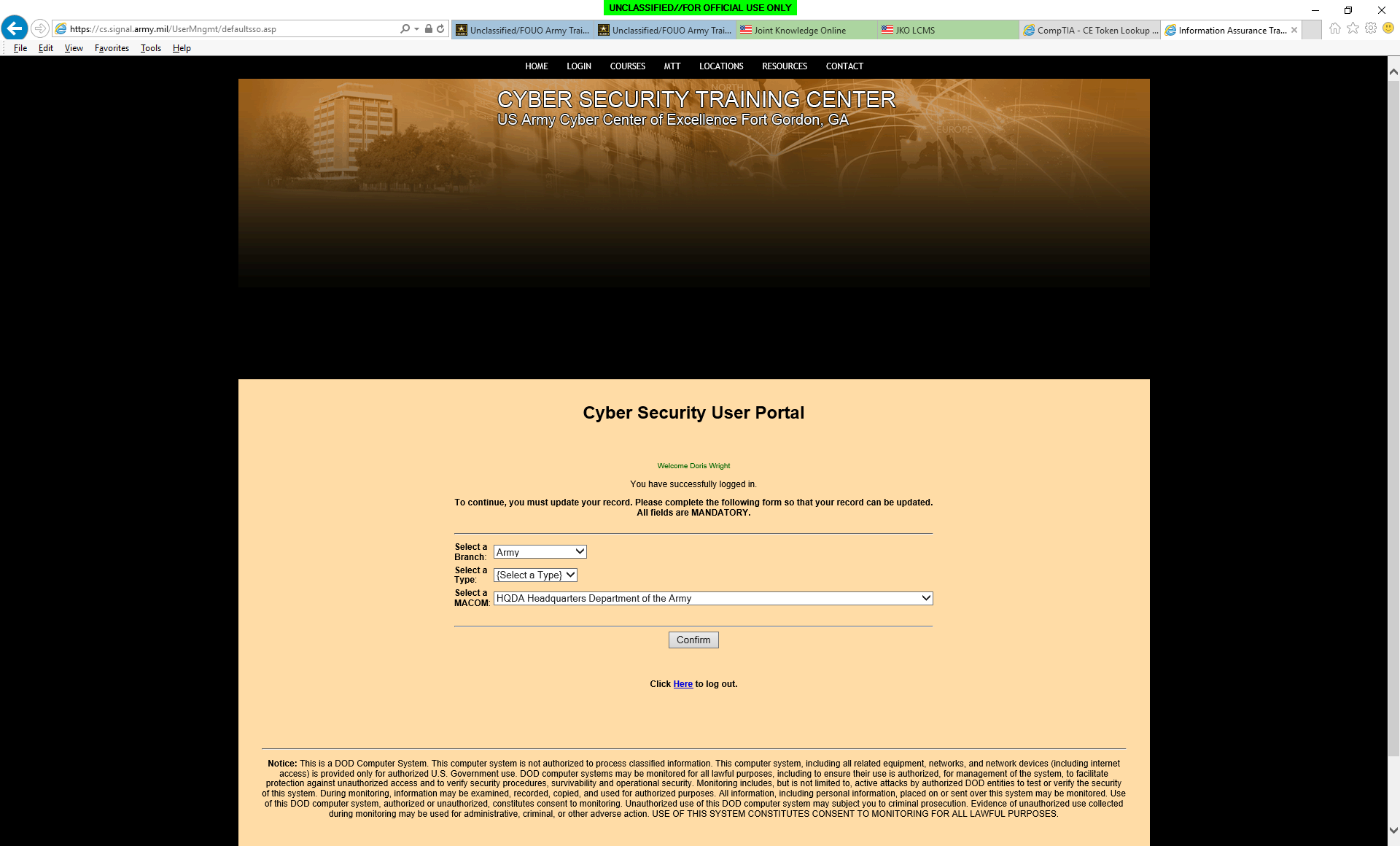 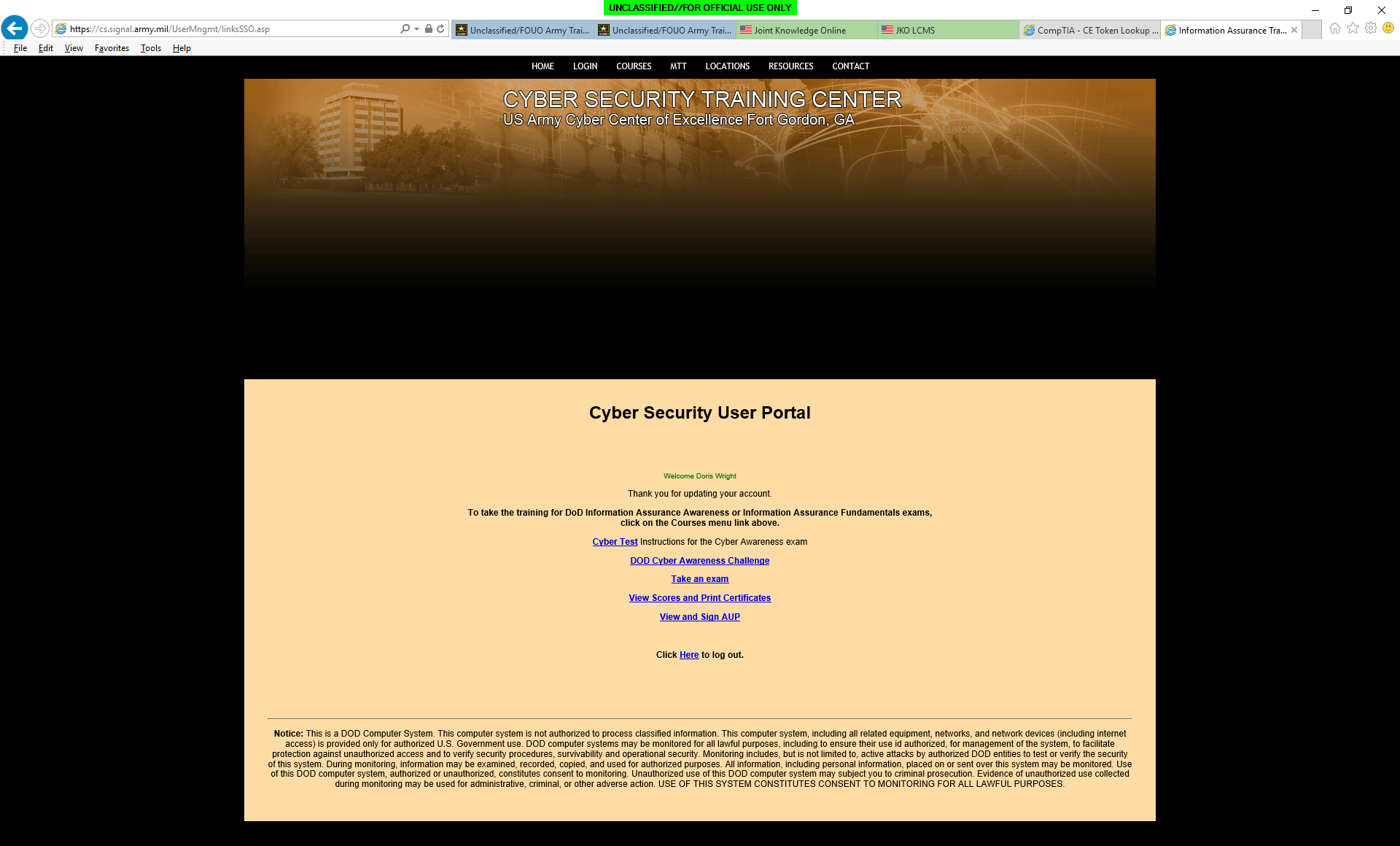 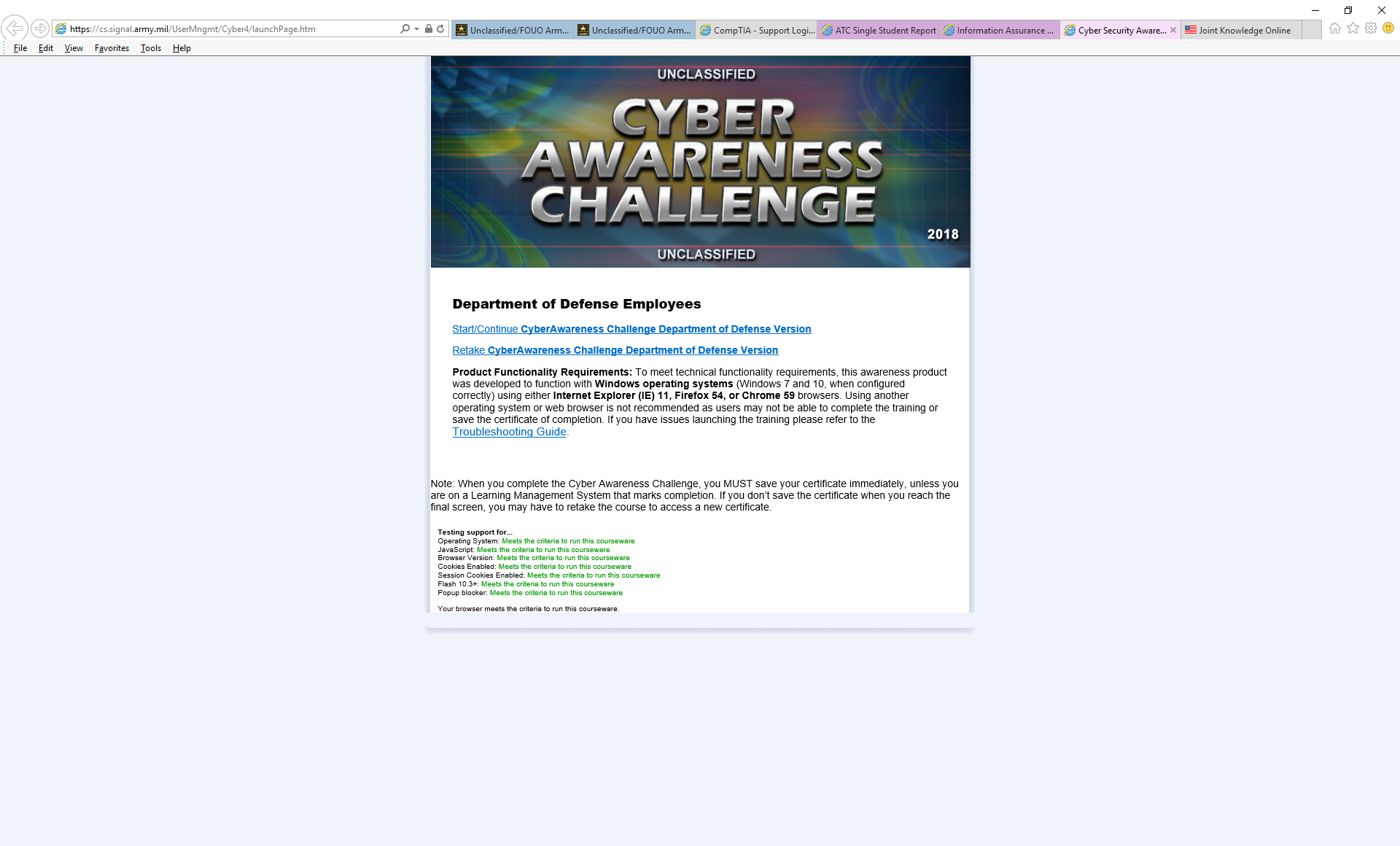 Click on Start/Continue Cyber Awareness Challenge
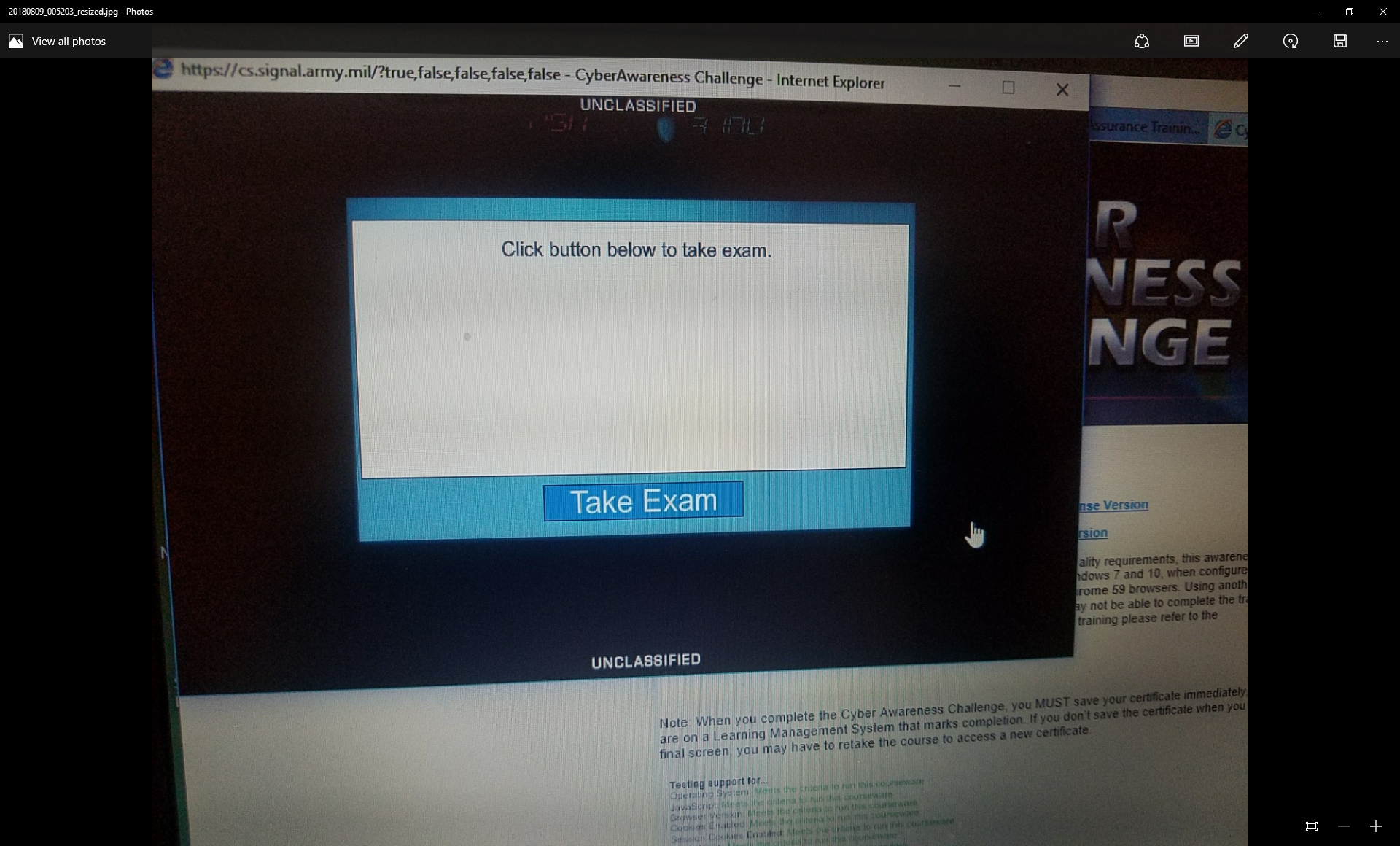 The Take Exam at the end of the  training will not take you to the exam.  
Follow the next slides for the exam.
To get to the exam, click on login 
Click on “CAC login”  See slide 3
Answer the 3 questions and click “Confirm”  See slide 4
Click on Take exam. See slide 5
Click on “Go” by the Annual Cyber Awareness Challenge exam
Answer questions.  Must earn 70% to receive a go.
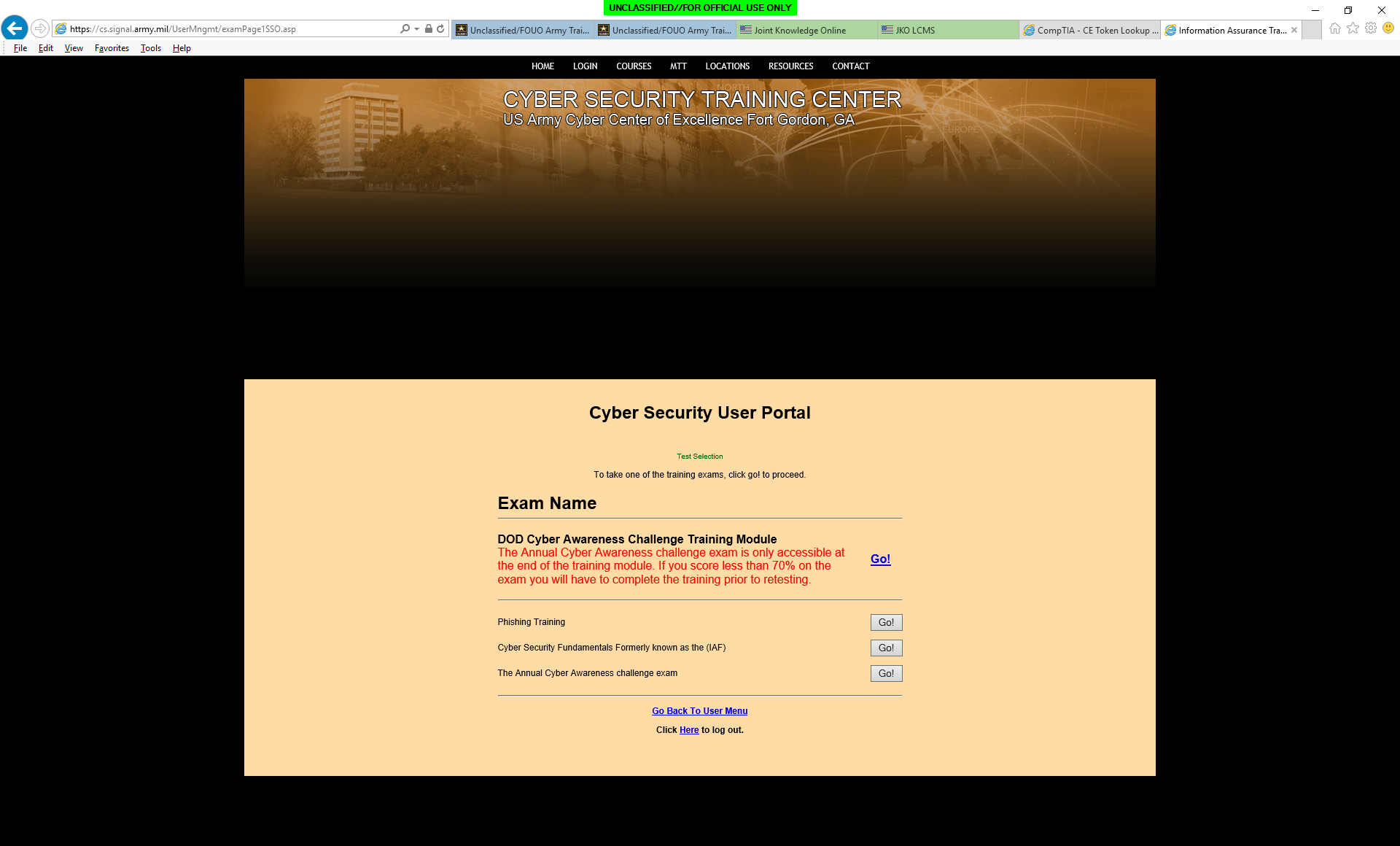 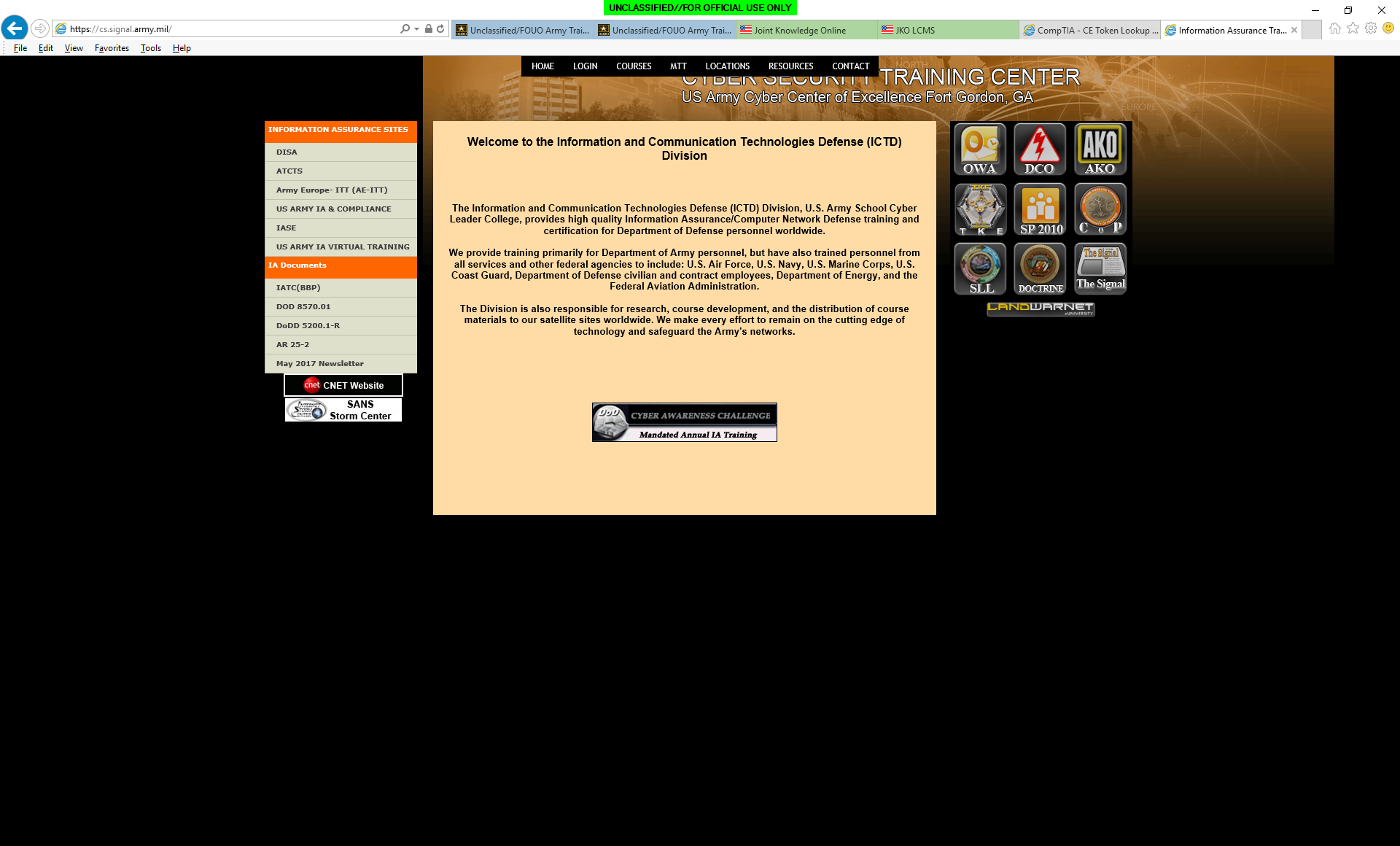 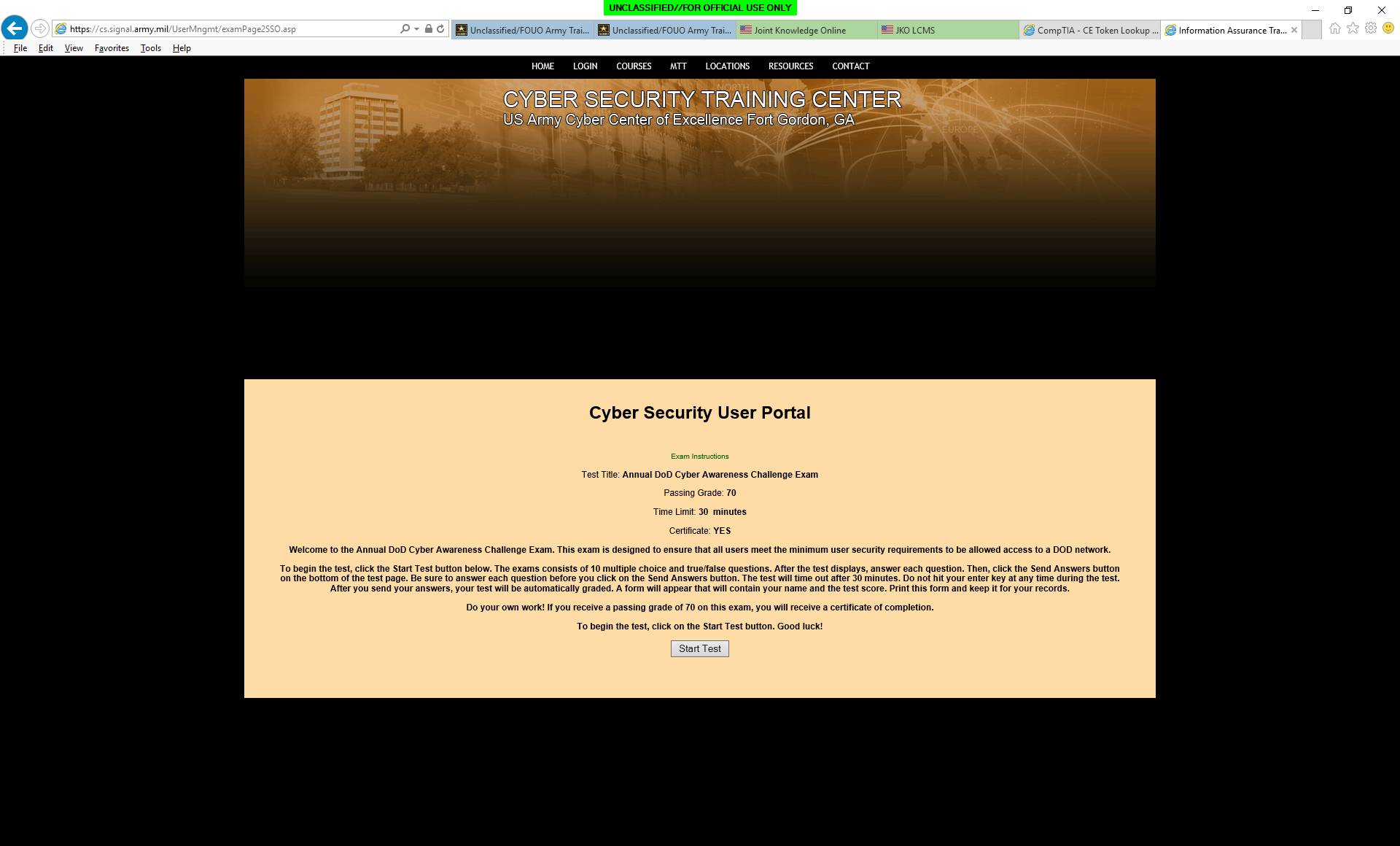